Analysis of the hurricane boundary layer kinematic structure using Doppler radar profiles : Structure and dependence on intensity
Sylvie Lorsolo, Rob Rogers, Paul Reasor and John Gamache
Goal: Investigate the HBL structure in a composite framework to identify and better understand the intensification mechanisms in the boundary layer
Assumptions and Motivation
Smith et al. 2008: 
The intensification of the inner-core is a low-level process tied strongly to the dynamics of the HBL
Intensification can be achieved if inward advection of angular momentum is strong enough to overcome angular momentum loss through friction














So,

In order the intensification mechanisms, the first step is to understand hurricane structure. 

The use of high-resolution data could provide better knowledge of smaller scale structure differences between TC of various intensities and help identify important processes that produce strong hurricanes. 

Better knowledge of HBL structure can also help better diagnose numerical models.
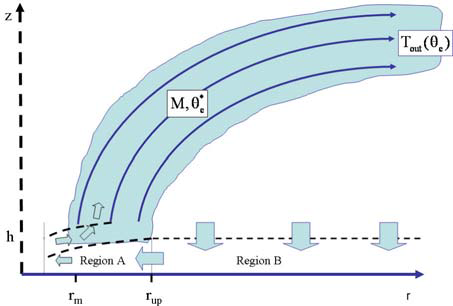 [Speaker Notes: Understanding why TCs of particular strength have a certain structure could provide some insights on what processes are at work. 

A more detailed understanding of hurricane structure could, for instance, help diagnose why a model exhibiting an unrealistic structure did not capture the correct evolution of a TC.]
Database and intensity classification
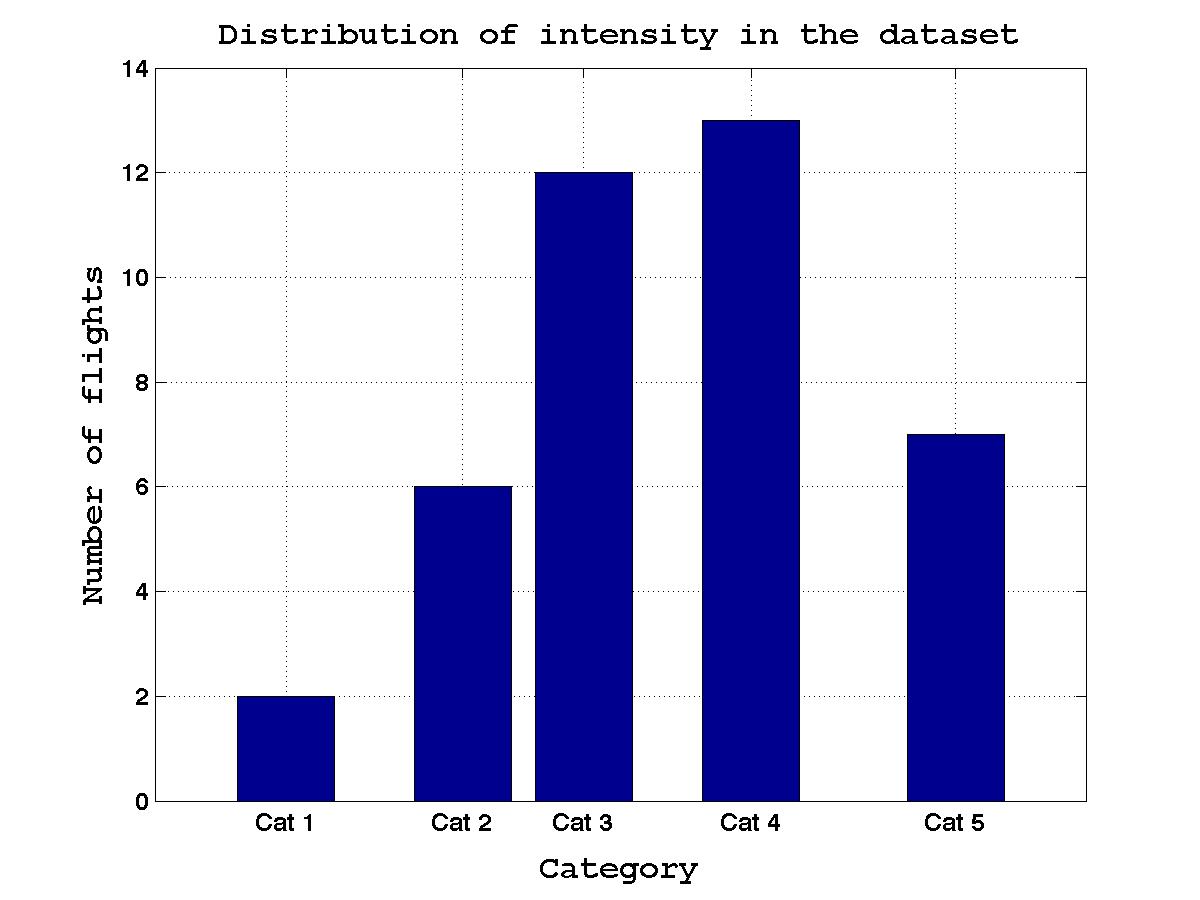 Strong Storms :
 BT > 120
Weak Storms :
 BT < 105
Number of strong storm cases: 18

Number of weak storm cases: 15
Composites
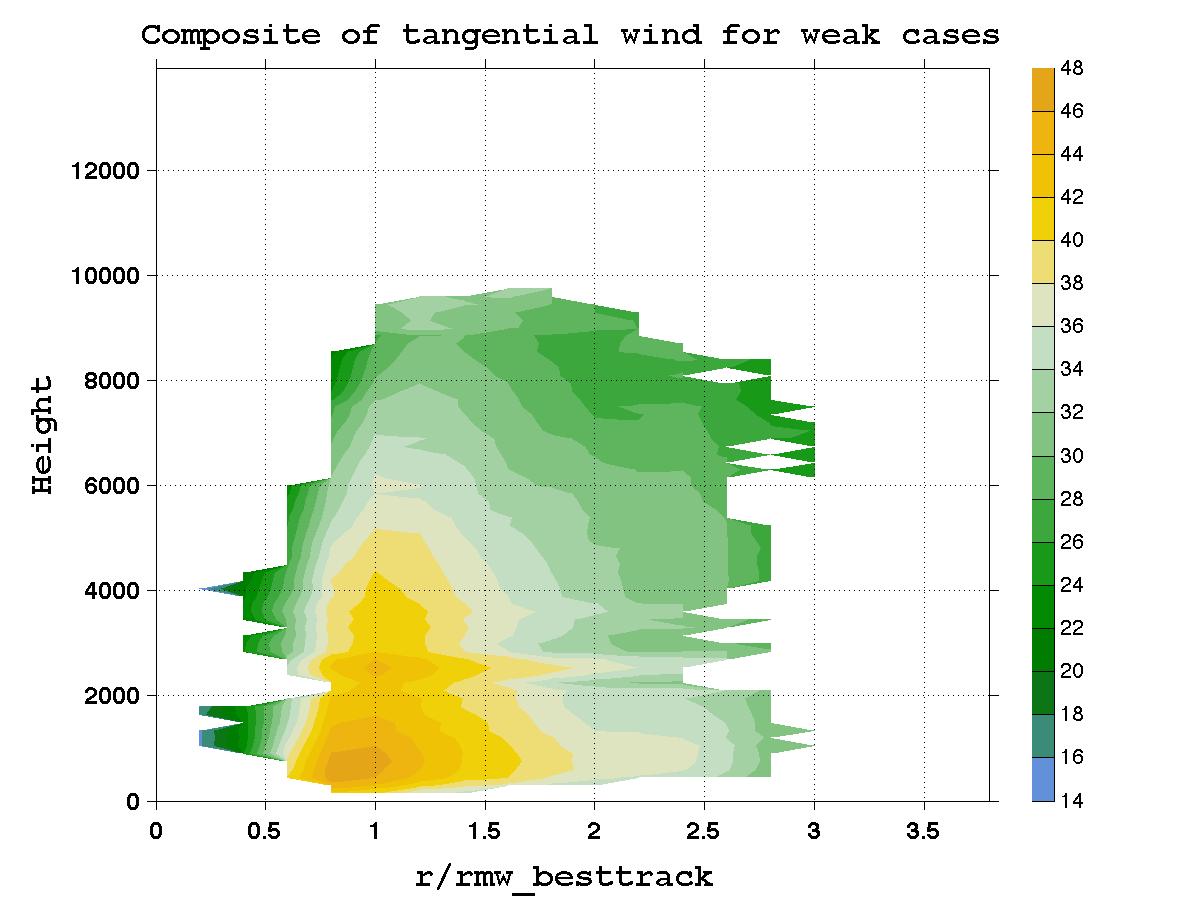 Composites
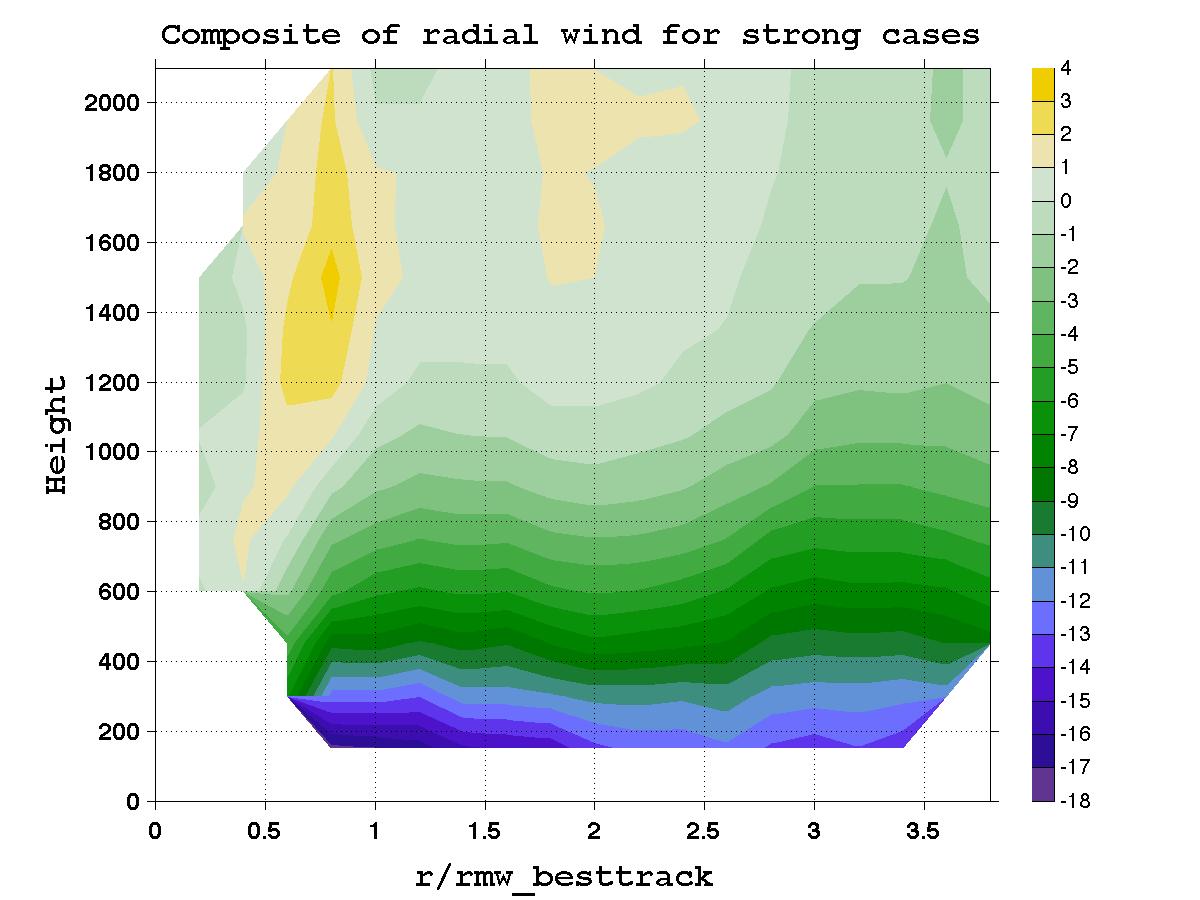 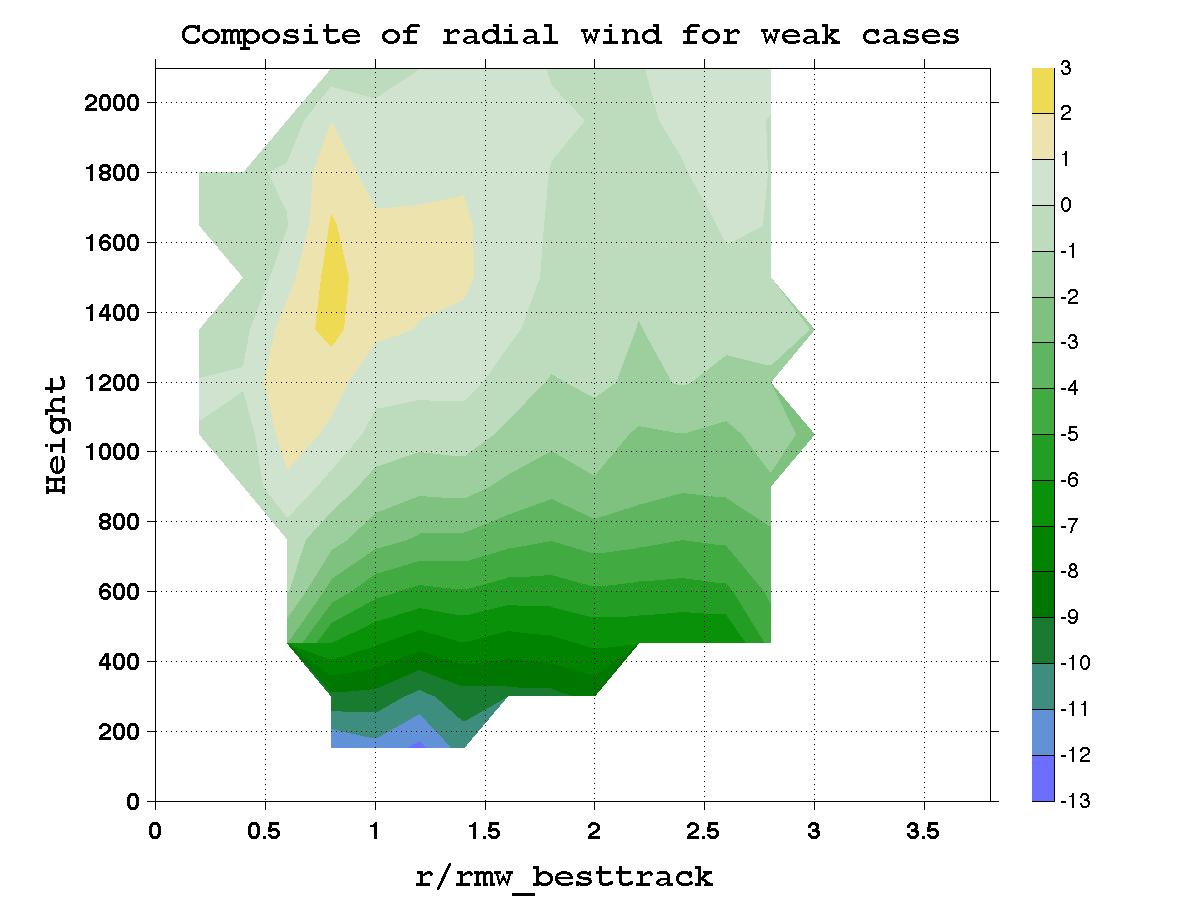 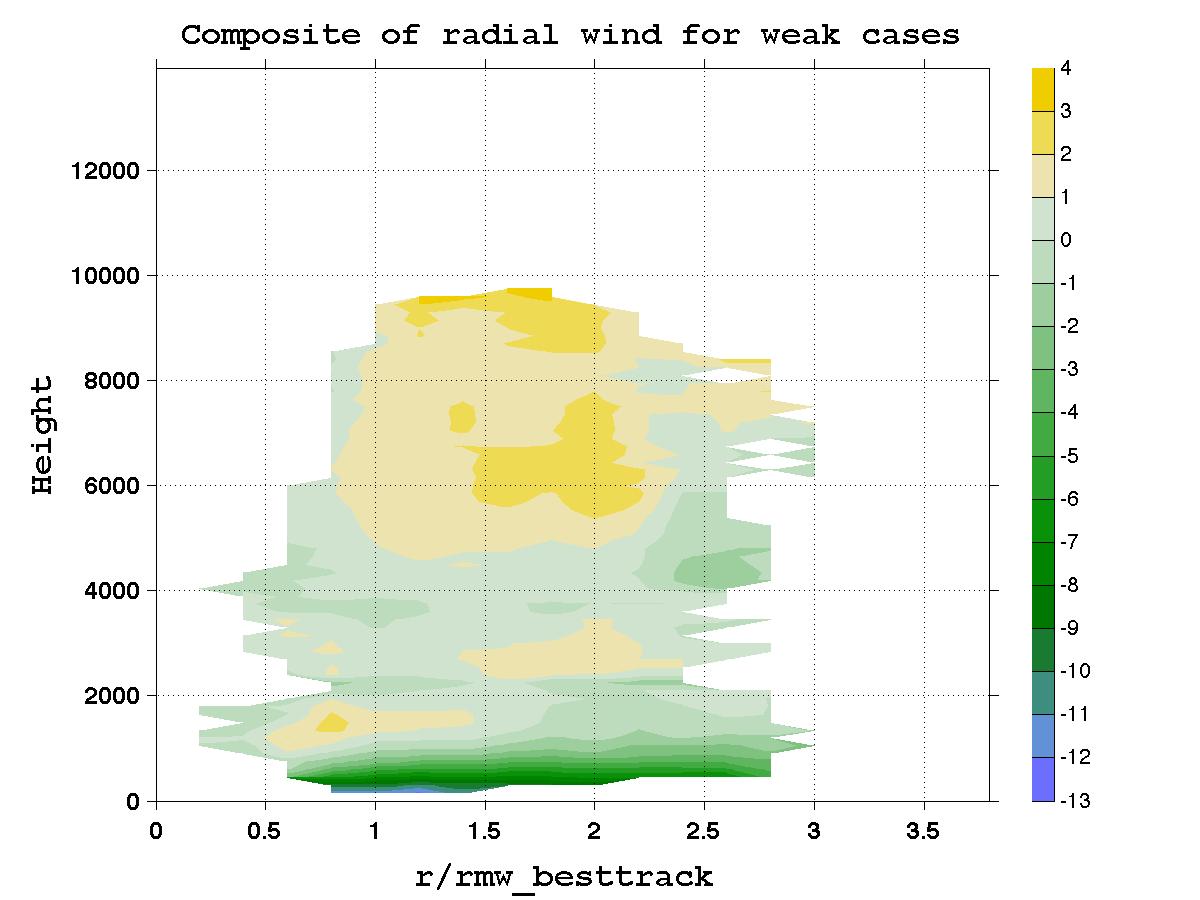 0.8 r*  -   	1.2r*
    Region 1
2.4 r*  -   	2.8 r*
    Region 2
Inflow Magnitude
Inflow Magnitude at 150 m in region 1
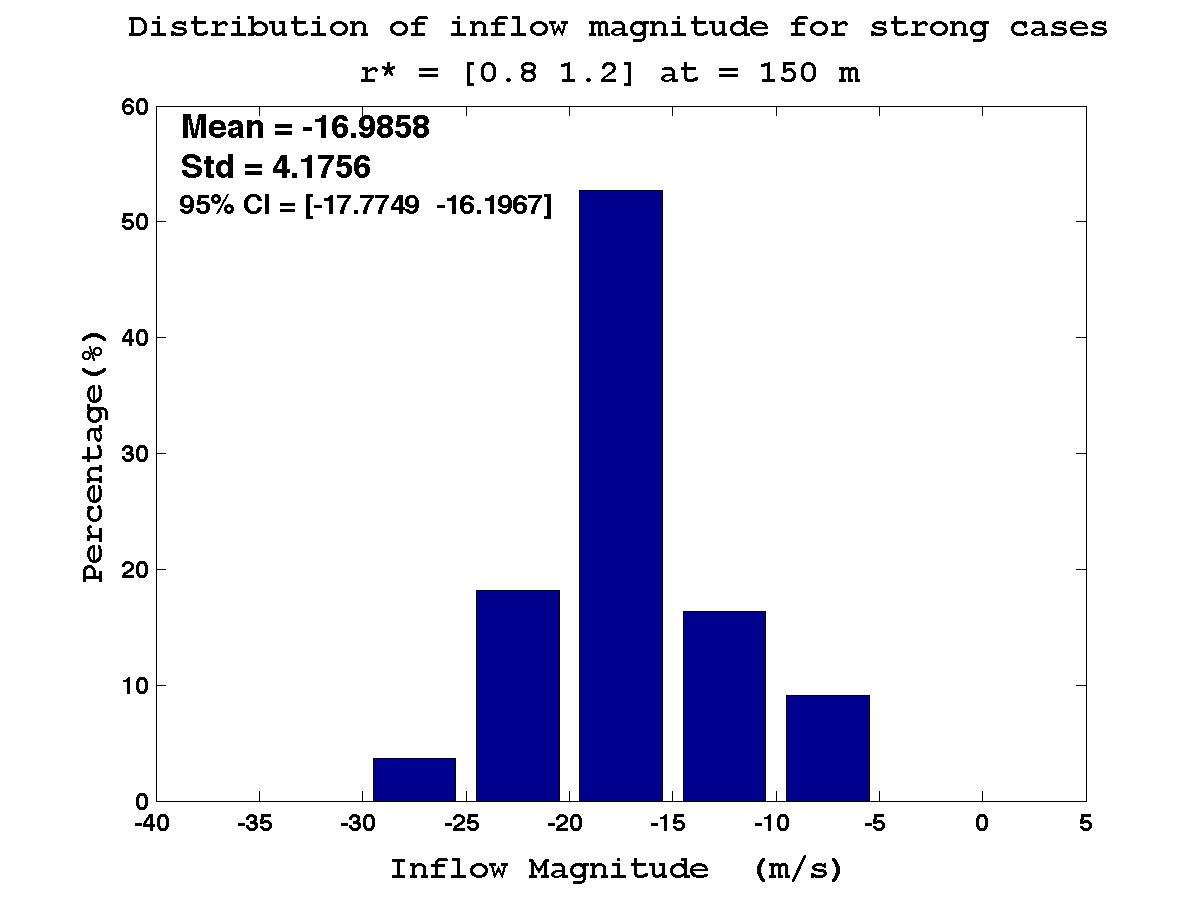 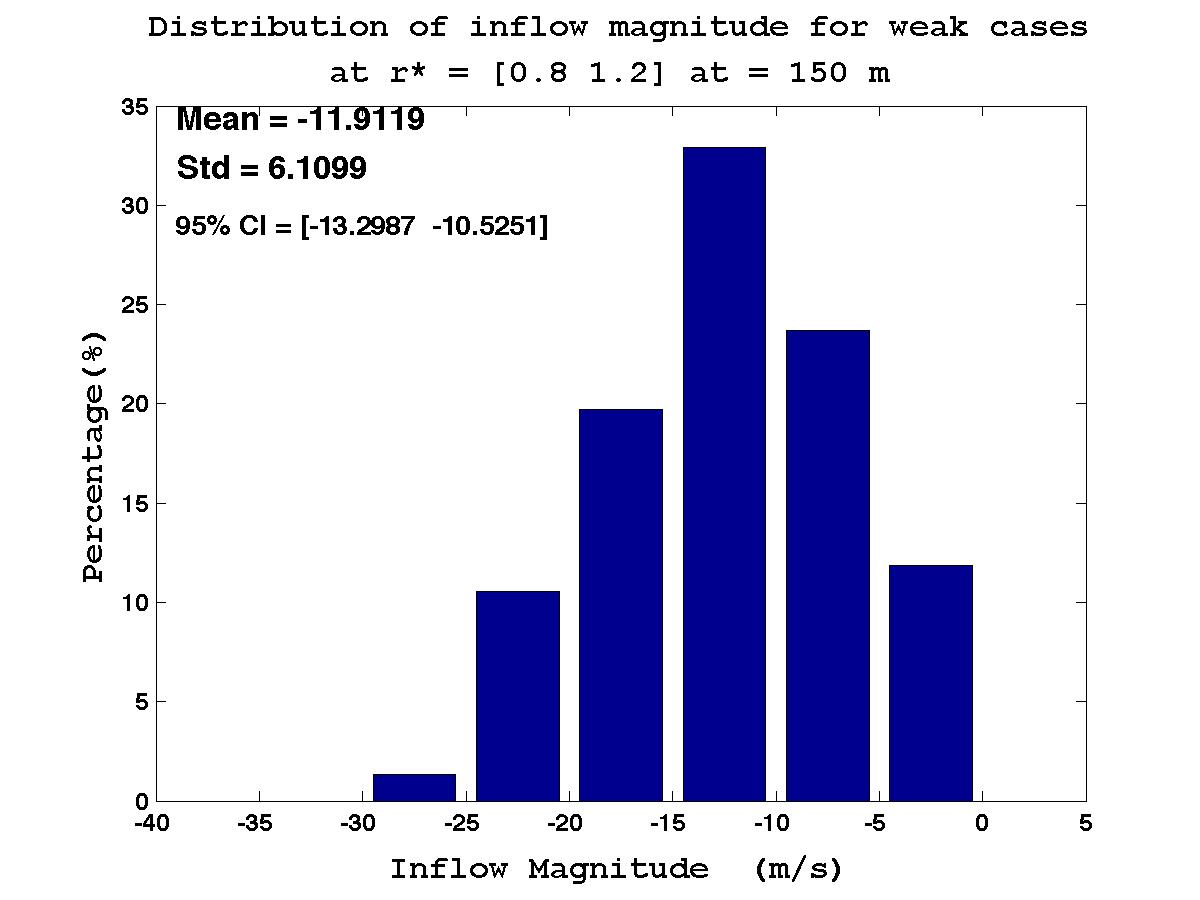 Inflow Magnitude
Inflow Magnitude at 450 m in region 2
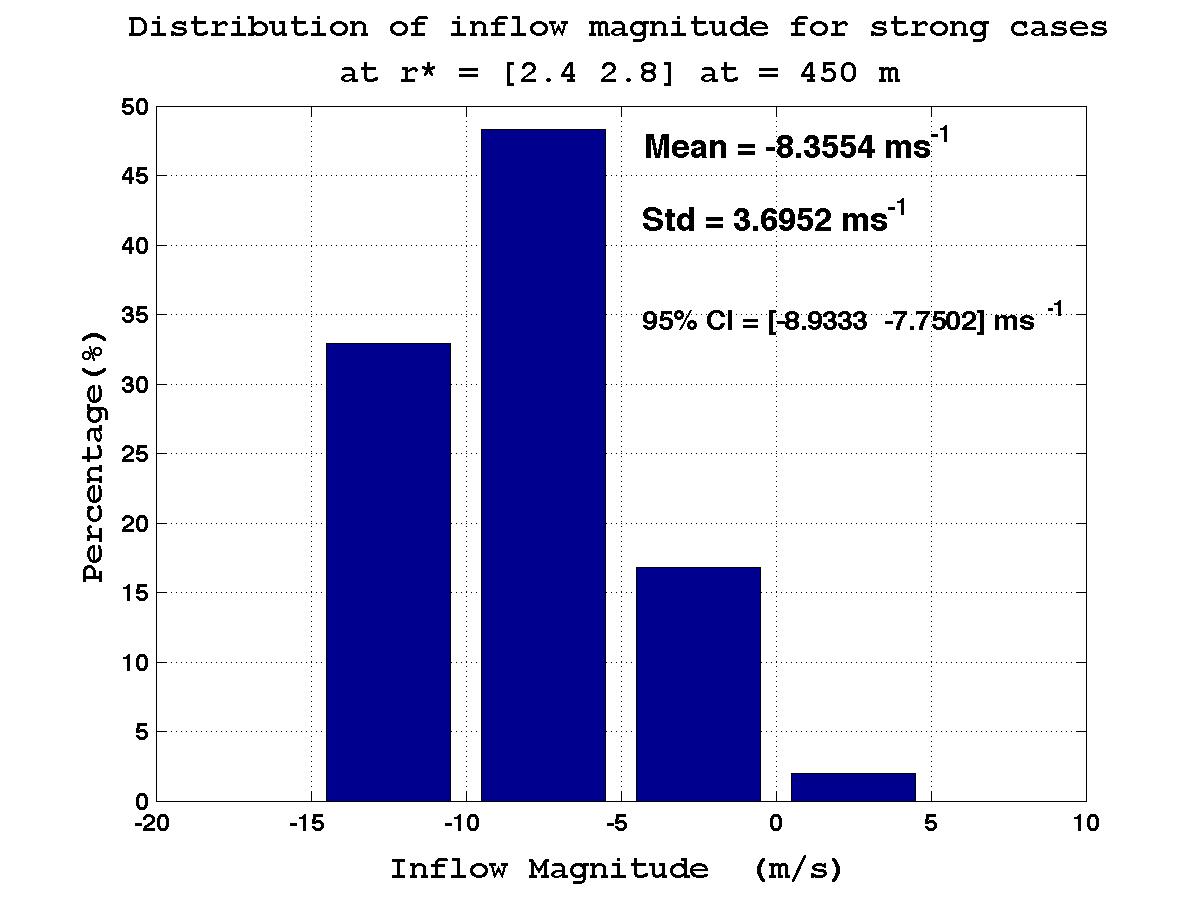 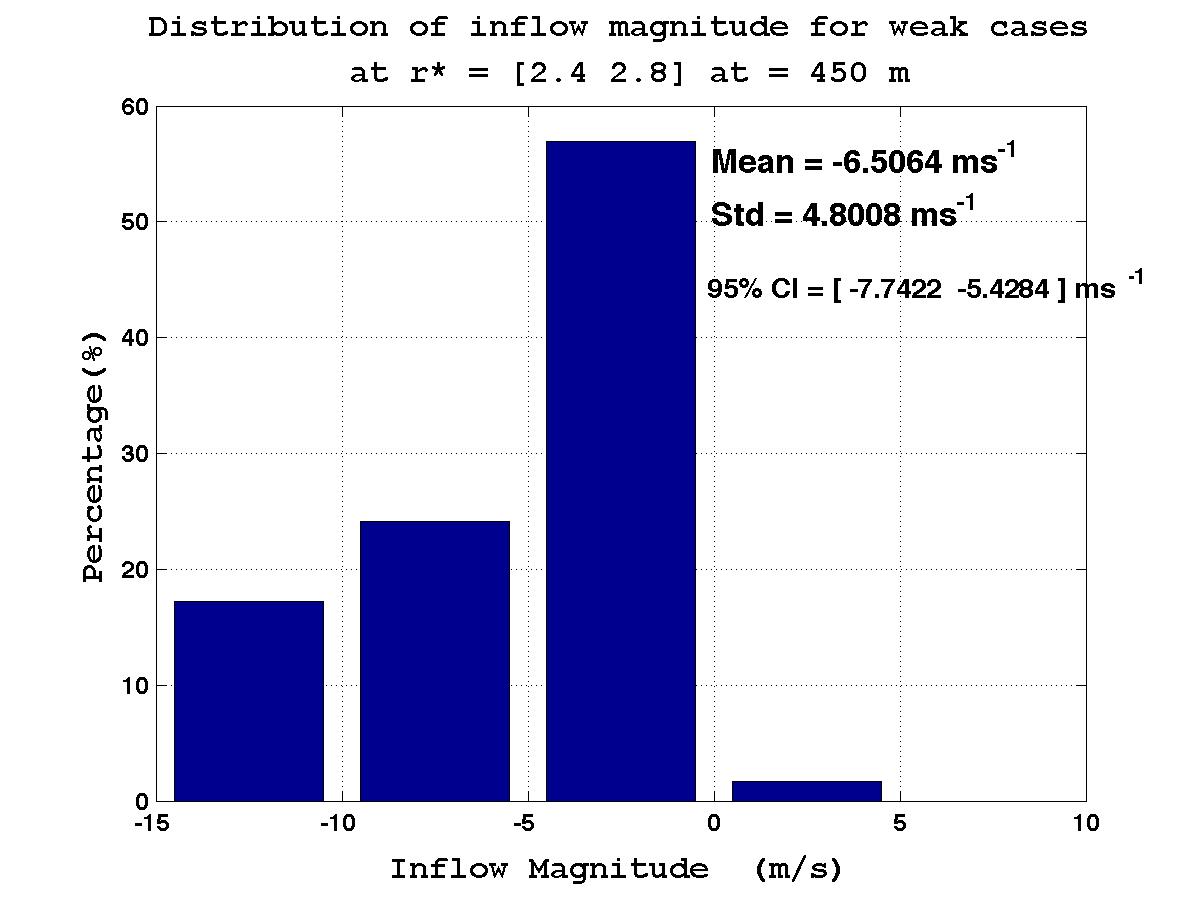 Inflow Depth
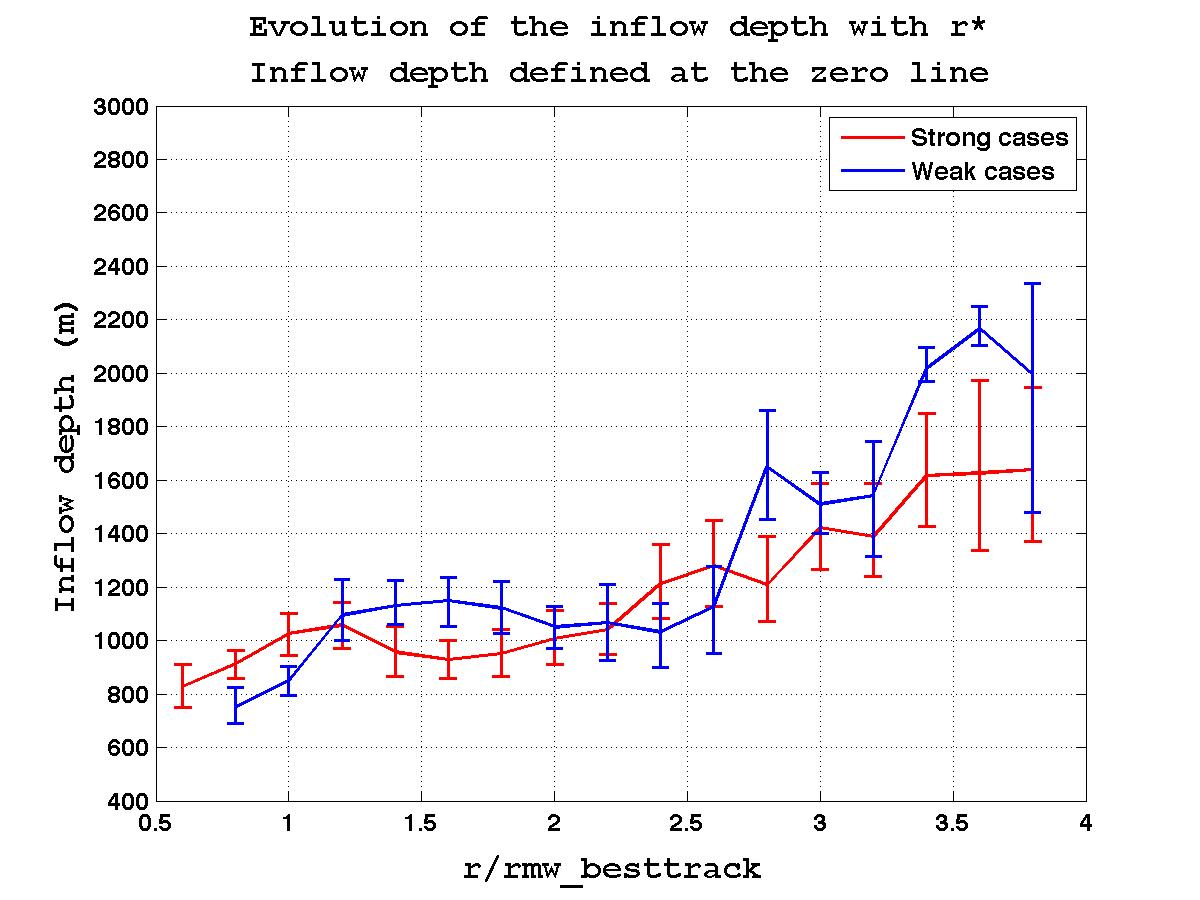 Strong steady state vs Weakeners
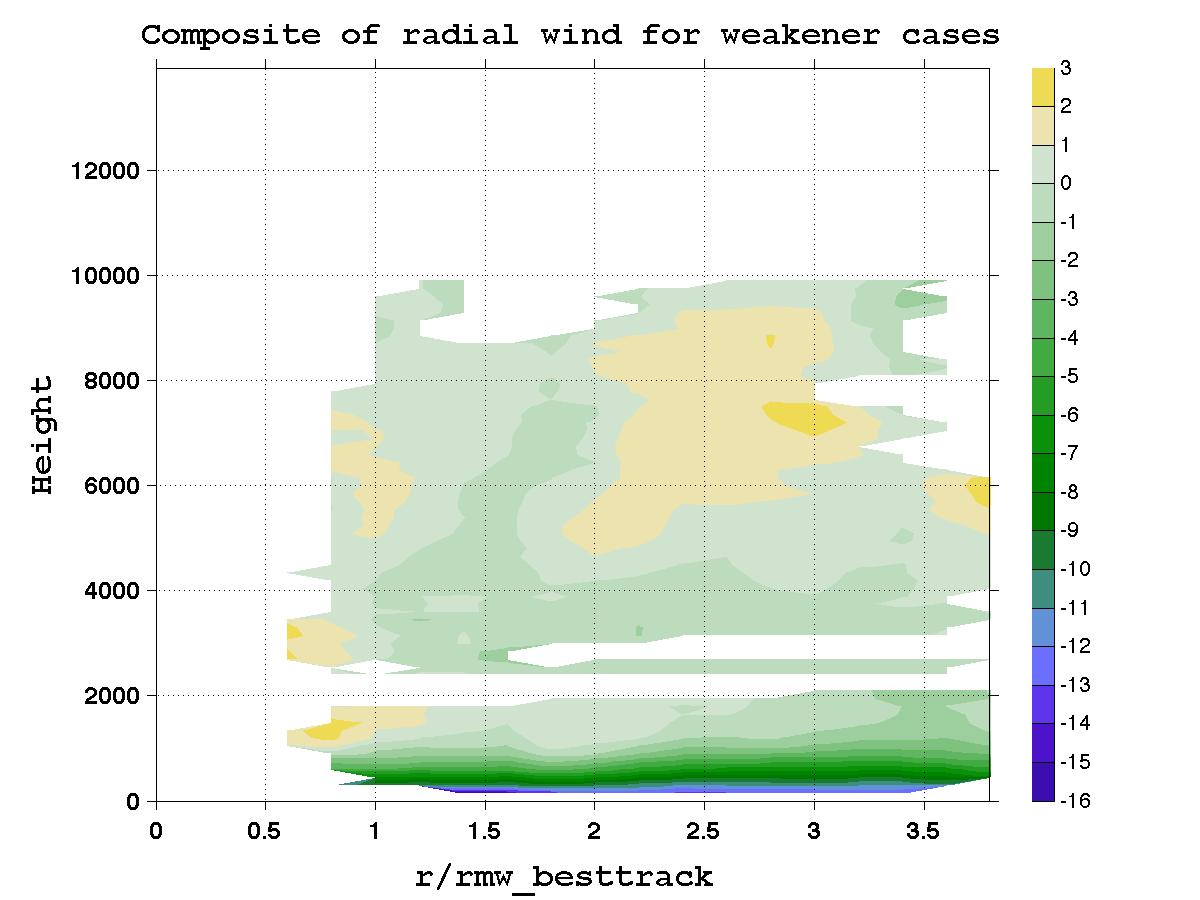 Mean intensity: 128 kt
Mean intensity: 137 kt
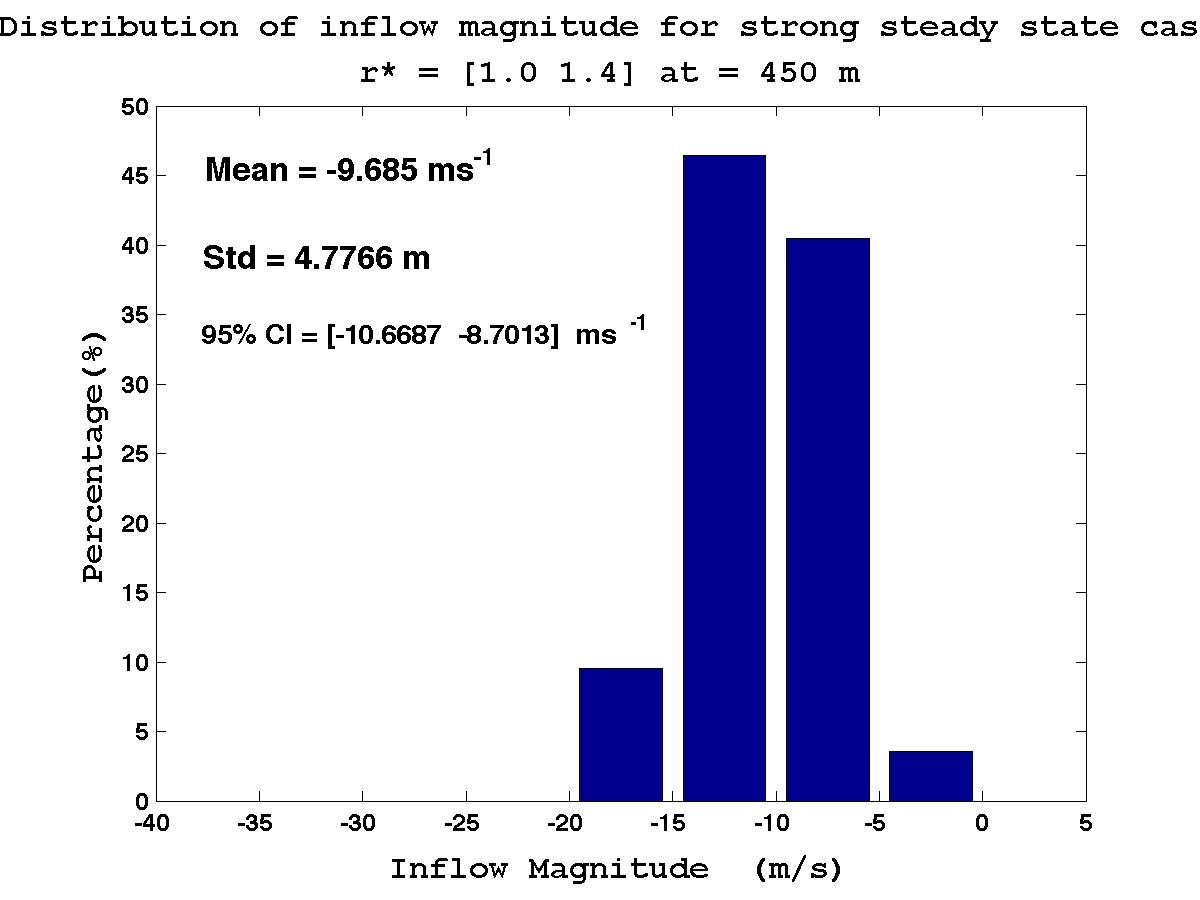 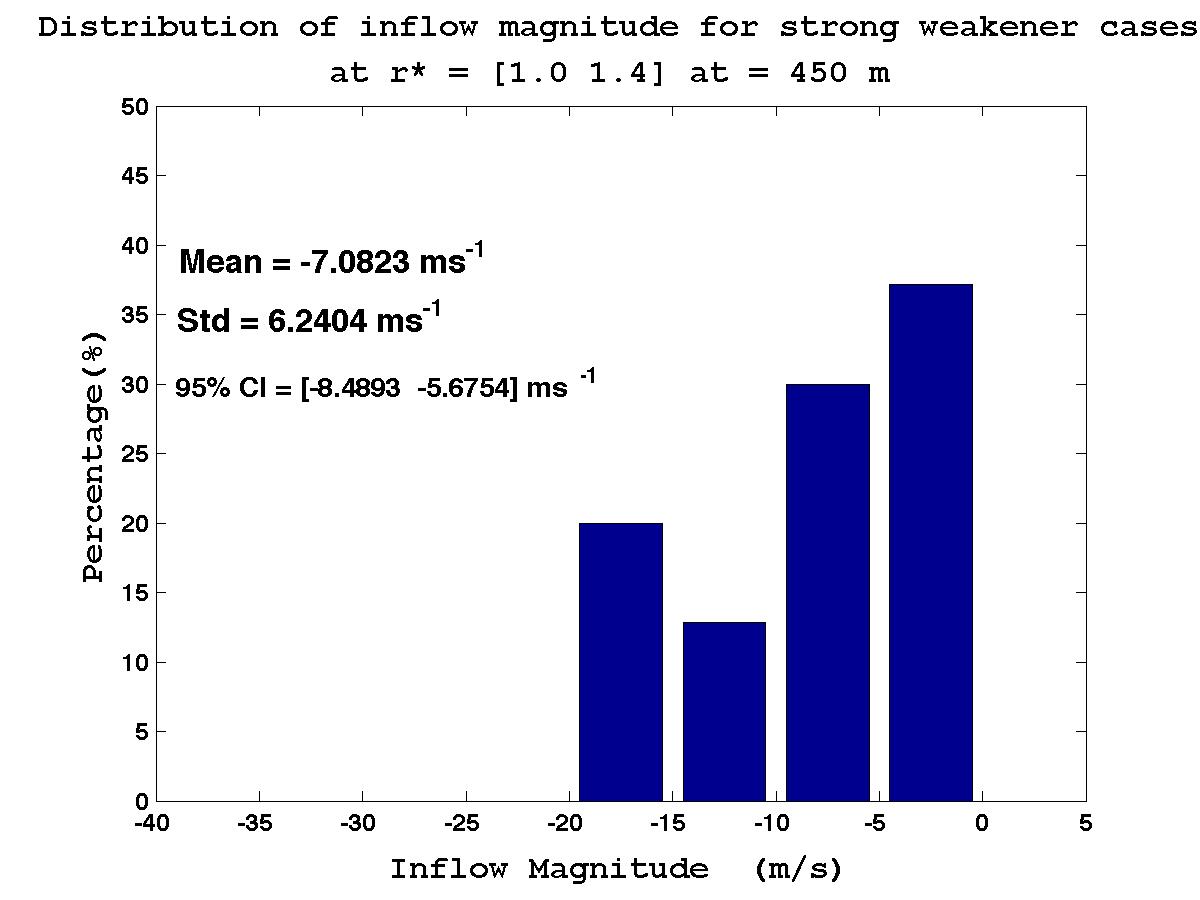 No significant difference in the inflow depth
Stronger inflow magnitude in stronger storms 
Weakening storms seem to have a slightly weaker inflow magnitude even when slightly stronger 
			 Observations would confirm the argument that the inflow 				      magnitude could determine how fast particle spin the 				      intensification process (Smith and Thomsen 2009) 

			 Could these observations linked to the inflow angles?
			 Observations (stronger inflow mangnitude while same inflow 			depth) suggest that there could be a stronger inward mass flux 			in the inflow layer
An example
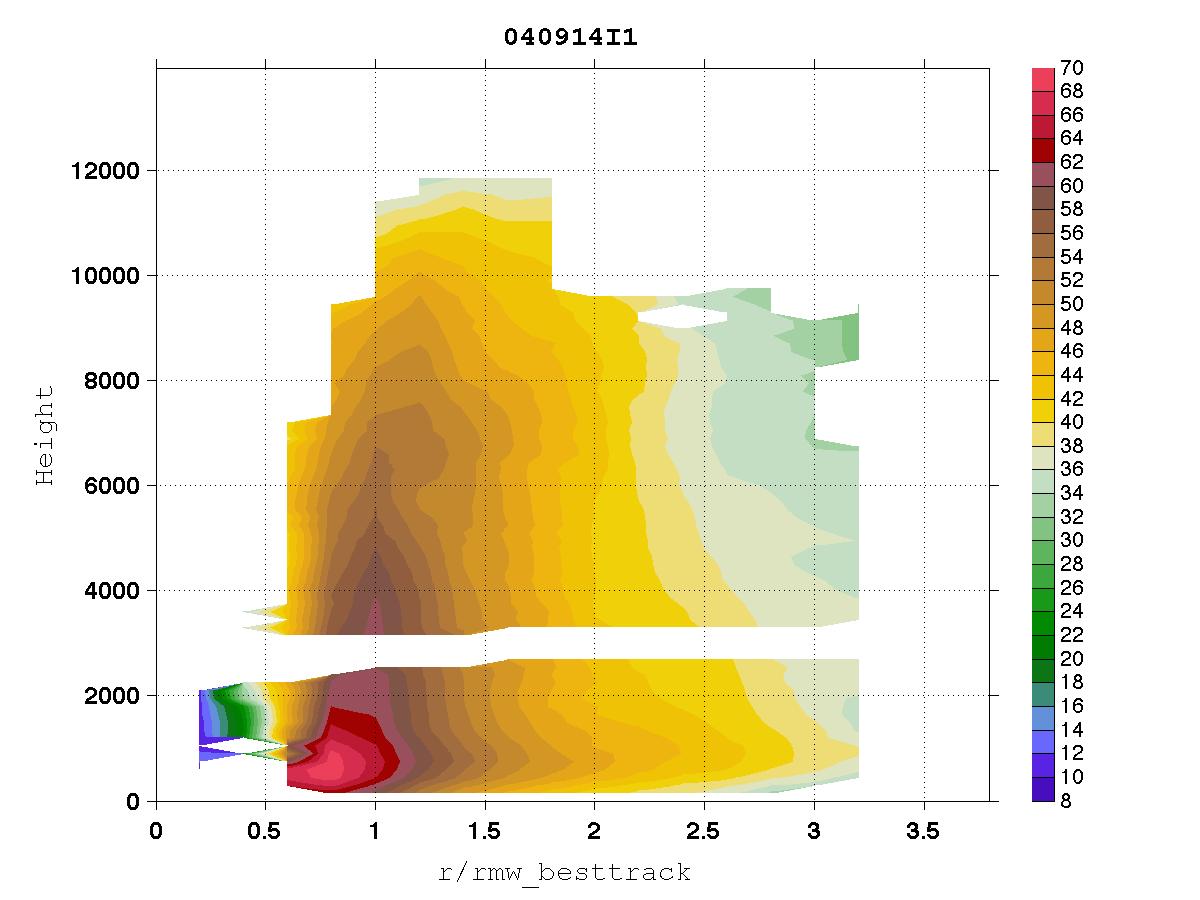 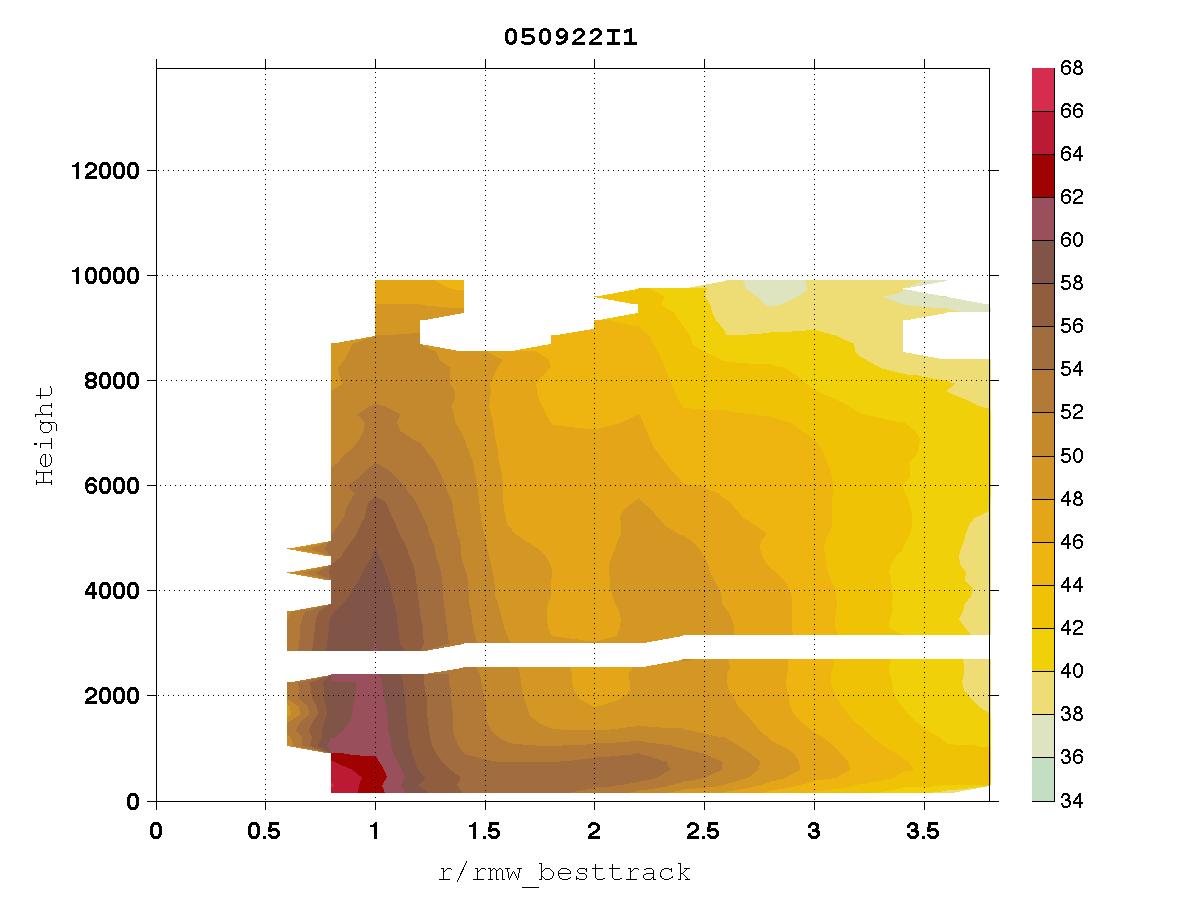 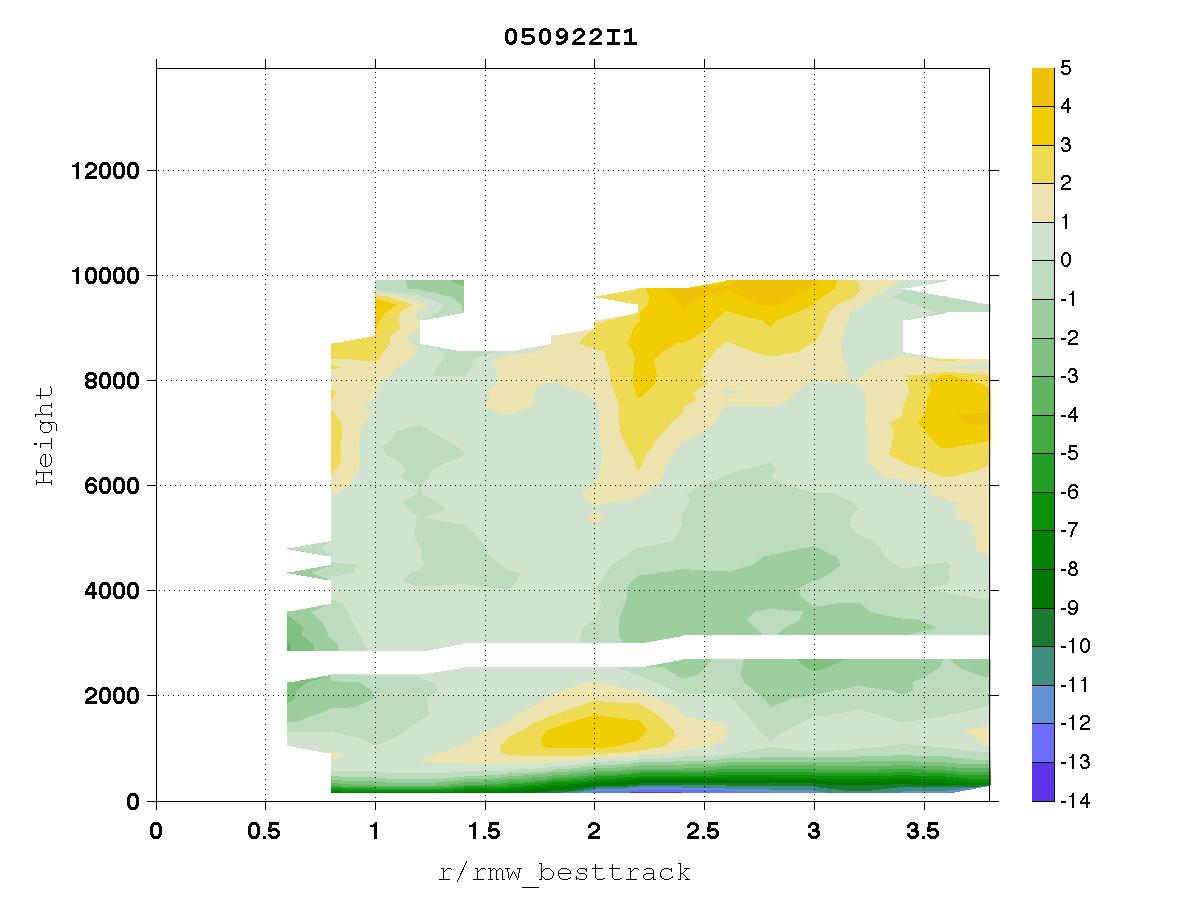 Future Work
Outflow analysis
TKE analysis
Vertical Wind analysis
Further investigation of secondary eyewall cases 
Angular momentum budget
Supergradient flow analysis*